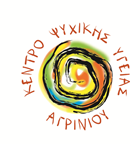 ΕΠΙΧΕΙΡΗΣΙΑΚΟ ΠΡΟΓΡΑΜΜΑ «ΔΥΤΙΚΗ ΕΛΛΑΔΑ 2014 - 2020»ΑΞΟΝΑΣ ΠΡΟΤΕΡΑΙΟΤΗΤΑΣ 4«Ανάπτυξη Ανθρωπίνου Δυναμικού, προώθηση της Κοινωνικής Ένταξης και Καταπολέμησης της Φτώχειας και των Διακρίσεων»ΤΙΤΛΟΣ ΠΡΑΞΗΣ: «Ανάπτυξη Δομών Ψυχικής Υγείας –  Εισαγωγή καινοτόμων υπηρεσιών ψυχικής υγείας στην πρωτοβάθμια φροντίδα υγείας (πρόληψη - προαγωγή)»
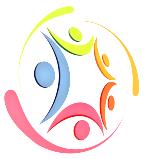 Νοσηλεία κατ’ οίκον
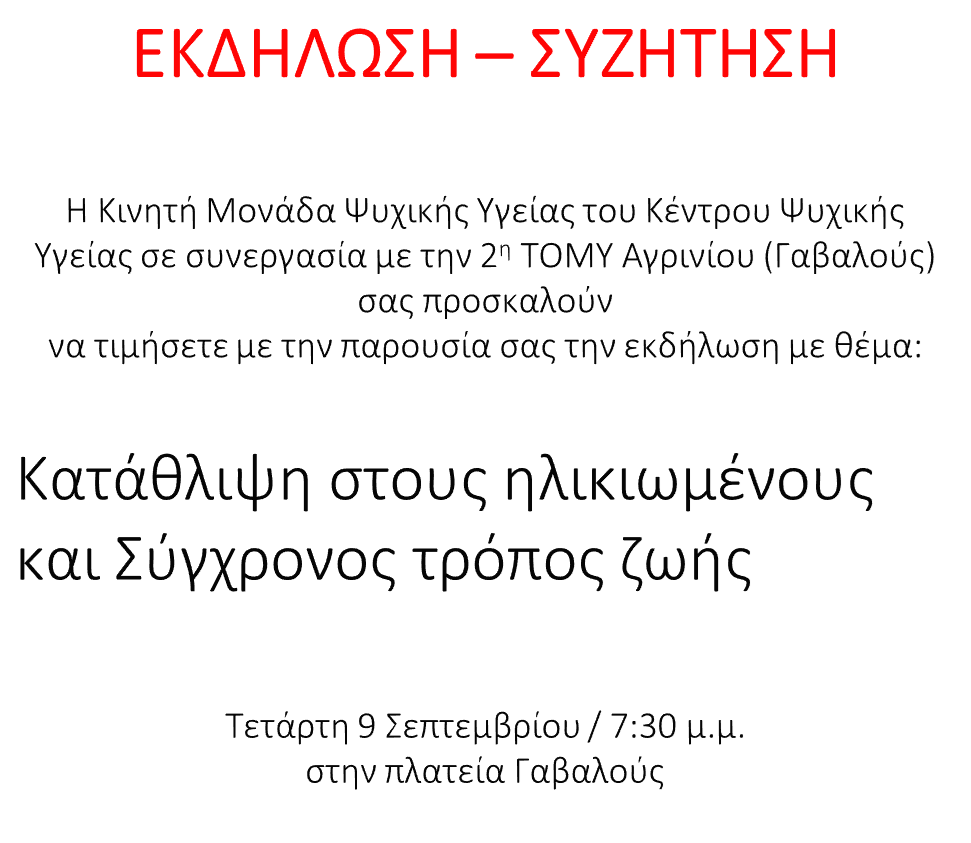 Θα τηρηθούν όλα τα προβλεπόμενα μέτρα σχετικά με τον Covid 19
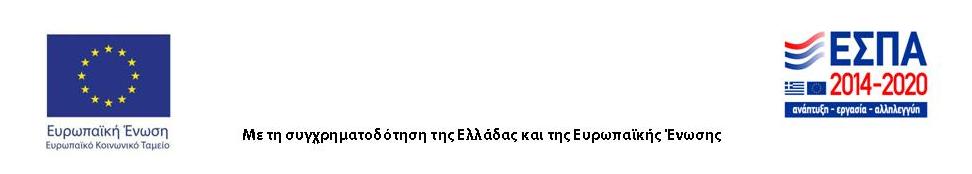